Како се припремити за завршни испит? – повезаност треме и успеха на испиту
Марија Томашевић Звиздић
психолог
Шта све обухвата припрема за завршни испит?
Под припремом за завршни испит најчешће подразумевамо учење, усвајање предвиђених знања и вежбање задатака.
Припрема би требало да обухвата још један сегмент, а то је ментална и емоционална припрема за нову, непознату и често стресну ситуацију каква може да буде завршни испит.
У оквиру ове теме ћемо се бавити појмом треме, ште обухвата, које врсте треме постоје, каква је то предиспитна трема, како је можемо препознати, како утиче на наше постигнуће на тесту и како можемо да се изборимо са тремом пред и током испита.
Пробни завршни испит је прилика за вас да проверите поред степена савладаности градива и како се понашате у испитној ситуацији и да се боље припремите за  завршни испит у јуну.
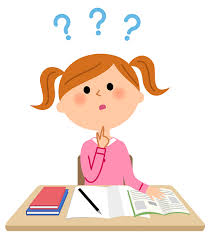 Шта је то трема?
Трема је врста страха који је везан за неку будућу ситуацију за коју особа процењује да није довољно спремна или да превазилази њене способности. Јавља се  страх од могућег неуспеха.
Према овој дефиницији јасно је да се трема најчешће осећа у предиспитним ситуацијама мада може бити везана и за многе друге нпр. важан пословни састанак, први љубавни састанак, држање предавања, наступ у плесу, спортско такмичење... 
Страх је врста осећања која је у неким ситуацијама корисна за нас (нпр. када нас јури бесан пас ). Може нам помоћи да се фокусирамо на претећу опасност и помогне нам да се снађемо у тој ситуацији.
У којим ситуацијама нам је страх некористан? Управо онда када је оно што доживљавамо као угрожавајуће и опасно, провера нашег знања попут завршног испита.
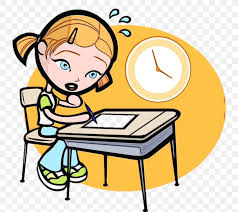 Шта је то трема?
У наставку је слика која илуструје разлике између осећања страха у ситуацији непосредне опасности и у ситуацији када ми мислимо и предвиђамо да ће се догодити нешто што ће бити угрожавајуће по нас.






Оно што је занимљиво је да је реакција нашег организма, односно наш одговор на стресну ситуацију, идентична у оба случаја.
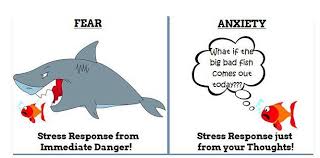 Шта је то трема?
Зато се трема препознаје по различитим телесним симптомима који се испољавају и у ситуацијама када смо уплашени као што су: убрзан рад срца, појачано знојење, убрзано дисање, грчеви у стомаку, мучнина, несвестица, тешкоће са дисањем, бледило лица, блага дрхтавица..
Могу се јавити и тешкоће са спавањем, различита осећања, раздражљивост и нервоза, осећања туге, љутње, безвољности, очајања..
Често се јављају и тешкоће са пажњом и концентрацијом, блокираност мисли, доживљај да немамо ни једну мисао у глави  или да су нам мисли “залеђене”, окупираност бригом, катастрофизирање целе ситуације,..
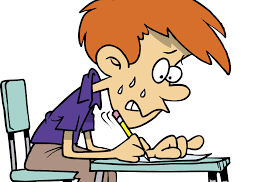 Шта је то трема?
Трема у психолошком смислу представља појачано узбуђење и има сврху припреме, мотивације организма, служи мобилизацији енергије за неки важан предстојећи догађај. Ситуације које су нам нове и непознате ће пре подстаћи трему, него оне које смо већ проживели. Уколико трема измакне контроли, може довести до блокаде на самом испиту.
Трему погоршава замишљање негативних исхода. Мисли као што су “испашћу глуп и смешан”, “нећу успети”, “сви ће ме одбацити”, “блокираћу се”, иду на руку лошем исходу неког важног догађаја, у овом случају завршног испита. Код неких особа оваква размишљања могу деловати подстицајно и стимулативно, па ће уложити више труда да се не би остварила оваква размишљања и сценаријa.
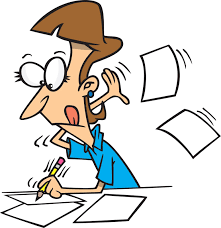 Шта је то предиспитна трема?
Предиспитна трема се јавља у ситуацијама током припреме за важан испит, пред почетак и током самог испита. Представља комбинацију повишене психолошке узбуђености, тензије и телесних симптома које смо помињали, бриге, страха од неуспеха, панике и катастофизирања.
Предиспитна трема се испољава као доживљај високог стреса, анксиозности и осећаја непријатности пре и/или током полагања испита.
Често се дешава да ученици који испољавају висок степен предиспитне треме избегавају све што их подсећа на испит, тешко се концентришу на учење и припрему за испит, а на самом испиту је паника толико изражена да нису у стању да ефикасно решавају тест, чини им се да не знају одговор ни на једно питање, недостаје им времена за рад..
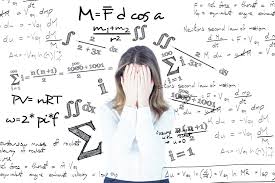 Шта је то предиспитна трема?
Предиспитна трема или анксиозност може бити изражена у већој или мањој мери.
У мањој мери је изражена код готово свих ученика и представља осећај благе нервозе пред предстојећи испит, али ученици успевају да и поред тога усмере своју пажњу на учење или решавање задатака на самом испиту.
Када је изражена у већој мери праћена је реакцијом страха приликом излагања испитним ситуацијама, покушајима избегавања испита, нападима панике и размишљањима попут “ја не могу да урадим ово”.
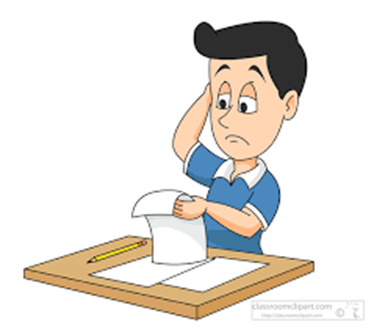 Да ли  трема увек утиче негативно на наше постигнуће?
Предиспитна трема и анксиозност ствара препреке у учењу и постигнућу ученика. Истраживања показују да је висок ниво емоционалног стреса који се дешава у овим ситуацијама повезан са слабијим постигнућем на испиту. Ученици могу одреаговати и на висок и на низак степен треме на различите начине. Уколико успете да се ефикасно изборите са тремом то ће позитивно утицати и на ваше постигнуће на тесту. 
Трема у зависности од особе и околности, може бити стимулативна или инхибирајућа. Шта ће деловати стимулативно, а шта не зависи од нас самих. За једног ученика је довољно времена стимулативно, а за неког другог је стимулативно мало времена и постојање рока. Висока очекивања некога додатно мотивишу да ради и учи, а некога оптерећују и ометају у раду.
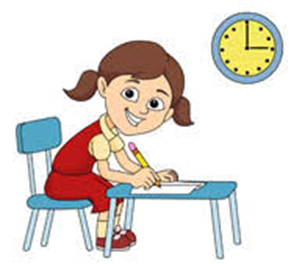 Да ли  трема увек утиче негативно на наше постигнуће?
Инхибиторна трема
Стимулативна трема
Стимулативна трема мотивише и покреће особу да се што боље припреми за ситуацију од које страхује, да преиспита своје способности, знања, вештине, да се више ангажује, уложи више времена и труда. Самим тим је позитивна, чак и пожељна јер подиже ниво узбуђења целог организма и помаже особи да се што боље снађе у ситуацији која следи. Карактеристично у тим случајевима је да се трема осећа непосредно пред саму ситуацију (одговарање, тест, наступ), а чим се особа нађе у конкретној ситуацији, трема престаје и особа добро обавља свој задатак.
Инхибиторна трема скоро у потпуности блокира особу и испољава се као избегавање и одустајање од будуће ситуације. Ова трема се јавља када особа процењује да је потпуно неспремна за дату ситуацију и да она превазилази њене могућности. Ова процена, наравно, не мора бити тачна (најчешће и није), али особа која осећа ову врсту треме чврсто верује у њу. Инхибиторна трема је углавном непожељна јер онемогућава да особа покаже и оно што заправо зна и за шта је способна.
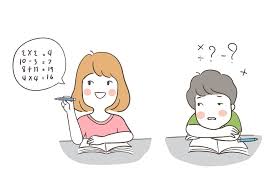 Зашто се јавља трема пред завршни испит?
Трема или страх од неуспеха је очекивана реакција када се нађемо у новим и непознатим ситуацијама, када смо свесни да нисмо довољно припремљени за дату ситуацију или када проценимо да очекивања у датој ситуацији  превазилазе наше капацитете за успешну реализацију. Уколико се страх од неуспеха понавља у различитим ситуацијама и процена особе није у складу са реалним стањем, можемо говорити о унутрашњој несигурности особе и неадекватној реакцији на ситуацију коју процењујемо као стресну и опасну по нас.Као и код сваке друге  реакције организма на стрес, јавља се низ физиолошких симптома које смо већ помињали, а чији је еволутивни смисао да припреме особу на потенцијално “опасну” ситуацију (тзв. “бори се или бежи” ситуацију).
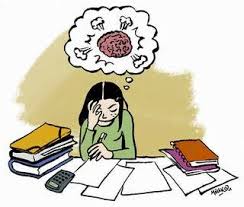 Зашто се јавља трема пред завршни испит?
Запамти да  испит  има за циљ да утврди твоје знање из одређених области  у том једном тренутку и није одраз свих твојих способности, интелигенције и укупног знања, већ твог уложеног труда и ангажовања, припремљености и сналажења у стресним ситуацијама.
Сама ситуација тестирања је стресна за многе ученике. То је  нова ситуација, различита од уобичајног боравка на часу ( недоступне су ти књиге, телефон, сва потенцијална ометања су смањена на најмању могућу меру), физички и ментално захтевна ( 2 сата седења на једном месту без померања, разговарања са другима), понашање ученика је под појачаном контролом  наставника, постоји јасно утврђена процедура која се мора поштовати, мере удаљавања са испита уколико се не испоштују прописана правила понашања на испиту..
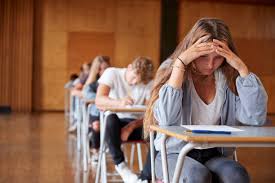 Који су узроци треме?
Узроци треме могу бити различити- у нереалним и високим очекивањима ученика од самог себе, високи захтеви и очекивања родитеља према својој деци, научен образац понашања у стресним ситуацијама, страх ученика од реакције других на  његов неуспех (одељења, наставника), несигурност ученика, страх од критике, јавног наступа, слике о себи коју има свако од нас.
Изазов је препознати када је твој страх од испита толико изражен да почиње да утиче на твоју способност да учиш, припремаш се за испит и одговараш на питања током испита.
Пробни завршни испит је важан управо због тога што је прилика да се упознате са овом, за вас новом ситуацијом испита, да проверите степен усвојености знања, али и постојање предиспитне треме како би могли да се боље припремите за сам завршни испит.
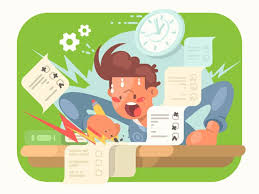 Како могу да препознам трему код себе?
Ископирај линк https://forms.office.com/Pages/ResponsePage.aspx?id=stCUjnatcEWKlqfDkvAuBQ8vLF-cnDZAtI28waNszkFUQUNUTTIzR0s4T0paMzE5UTYwMDBNVU84OC4u у интернет претраживач и отвориће се упитник који ће ти помоћи да препознаш трему код себе.
Уколико је твој одговор на више од  7 ставки  у упитнику често или врло често, постоји могућност да је код тебе изражен страх од испитних ситуација. 
У наставку презентације су корисни савети како да се носиш са тим осећањима и како да спречиш трему да утиче негативно на твоје постигнуће на тесту. Ако примећујеш да су наведене појаве код тебе изражене у тој мери да те ометају да учиш и функционишеш у оквиру свакодневних обавеза и активности, јави се психологу и закажи разговор ( путем платформе Microsoft Teams или мејла psiholog.putnik@gmail.com).
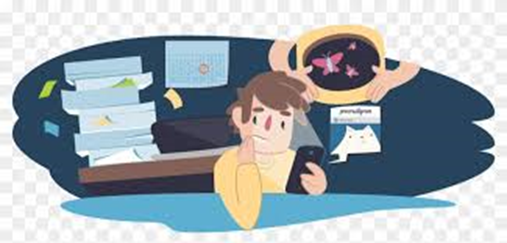 На који начин можемо да се изборимо са тремом?
Трема је очекивана реакција у стресним ситуацијама каква је и ситуација завршног испита. 
Одређена доза страха и узбуђености може бити и корисна за бољу концентрацију и усмереност на рад током самог испита.
Међутим, када опажамо захтеве који се у том тренутку постављају пред нас као превисоке, а наше капацитете да се  носимо са том ситуацијом као недовољне, онда имамо доживљај да су стрес и страхови за нас  несавладиве препреке ка успеху на тесту и да немамо контролу над конкретном ситуацијом.
Трема и стрес пред испит се могу контролисати на више начина тако да буду савладиве и да можете да радите тест и решавате задатке упркос њима. Начини на које можемо да се изборимо са тремом нису компликовани за извести и лако се уче, али захтевају од нас стрпљење и вежбу. У наставку су наведени неки од њих.
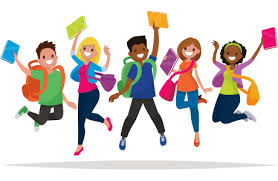 На који начин можемо да се изборимо са тремом?
-Када је ученик у неком излагању теме или извођењу одређене вештине  ограничен временом, може бити корисно да  измери код куће колико му је потребно времена за то што треба да уради. Понекад трема може бити јача када немамо представу о томе колико нам за нешто треба времена или колико је могуће урадити у датом временском оквиру. Пробни завршни испит вам може користити да повежете временски оквир испита у односу на број задатака у тесту.
-Трема „воли да се везује“ за садржаје којима не владамо добро или које нисмо добро увежбали. Добро утемељено знање до ког ученик није дошао „кампањским“  или механичким учењем најбољи је савезник у борби против треме када је показивање наученог у питању.
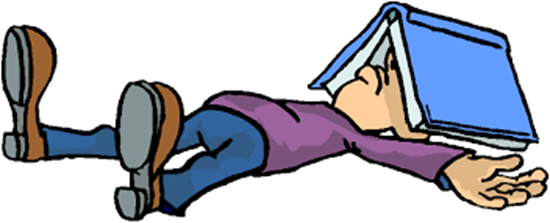 На који начин можемо да се изборимо са тремом?
-Често је корисно урадити једну вежбу- да ученик веома детаљно замисли ситуацију која га очекује и која се одвија и завршава најбоље за њега (како изгледа, ко га окружује, шта чује, нека живо замисли како успешно ради то што га очекује и како види позитивне резултате свог рада-нпр.види другове како му се смеше и аплаудирају након изведене представе).На овај начин замишљамо позитиван исход и усмеравамо се ка остварењу циља. 
Важно је  да се пред важан догађај ученик подсети свих ситуација у којима је до сада био успешан и на које је поносан.
-У ситуацији када ученик осећа трему корисно може бити и питање „ Шта је најгоре што би могло да се догоди?“. Најчешћи одговор је да то најгоре обично није толико лоше као што ми у нашој фантазији замишљамо. Замислите и  све лоше сценарије   (Ако се “избламирам” − није крај света то може сваком да се деси; Ако напишем неку глупост није катастрофа; Ако останем „без текста“ није страшно − могу чак и рећи да ми се то десило, насмејати се и наставити даље; И другим људима  се дешавалo да се блокирају на испиту− разумеће ако се то деси и мени).
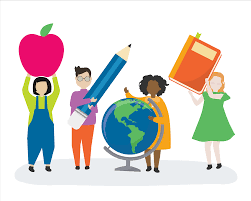 На који начин можемо да се изборимо са тремом?
Још један одличан савезник у борби против треме је вежбање ситуације која нас очекује. Покушајте да ставите себе у ситуацију сличну оној која вас очекује и од које страхујете. Тако на пример када  завршите учење пред неки писмени испит,  саставите тест, седнете за сто и замислите атмосферу испита која вас очекује. Освестите  сва своја осећања и  мисли  која вам пролазе кроз главу у том тренутку. Можете их записати  као реченице на листу папира.
 Размислите  које од тих реченица (мисли) додатно отежавају ситуацију која вас очекује. То су обично оне реченице иза којих стоји неко тзв. „неконструктивно уверење“. Ево неких примера: „Ако ово не урадим добро, биће катастрофа!“,  „Морам добро да урадим овај тест иначе сам у проблему!“ ,  „Ово је превише тешко! Не могу да издржим“. Речи које су добри „детектори“ за размишљања која нам не помажу су: морам, не смем, никад, сви, савршено, неиздрживо, катастрофа, ужас. 
Потом  осмислите позитивне  реченице којим ћете заменити ове негативне које сте открили. (На пример: „Било би добро да овај тест урадим добро, али и ако не буде тако, није катастрофа.“ ,  „Тешко је, али могу да издржим.“ ,  „Ако не буде савршено, поправићу. Изаћи ћу већ некако са тим на крај“.)
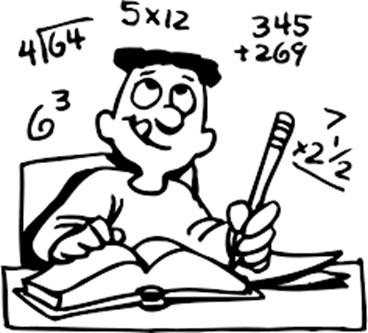 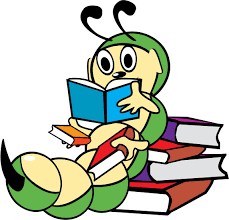 На који начин можемо да се изборимо са тремом?
Немогуће је бити узнемирен и опуштен у исто време тако да неке технике опуштања могу бити корисне и смањити твоју трему. Неке од техника релаксације су:
       -покушај да усмериш пажњу на своје дисање, постепено успоравај своје издисаје док не успоставиш уобичајено дисање.
       -прави краће паузе између учења док се преслишаваш шта си запамтио пред сам испит.
       -активности попут трчања, шетње, вежбања, пливања или плеса помажу у смањењу напетости.
        -награди себе на теби адекватан начин када завршиш одређену област или припремиш део испита.
        -замисли да се налазиш на теби омиљеном месту, и покушај да себи у мислима дочараш то место додајући што више можеш детаља и користећи сва своја чула (шта видиш, чујеш, који мирис осећаш,..).
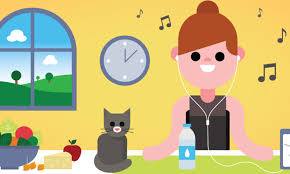 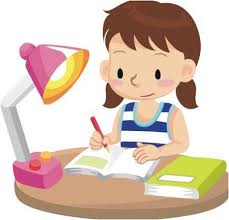 На који начин можемо да се изборимо са тремом?
Уколико код тебе наступи напад панике током самог испита:
        -направи паузу у раду од пар минута
        -фокусирај се на своје дисање
        -покушај да умириш своје телесне реакције
       -размишљај позитивно
       -када се смириш, концентриши се на задатке и настави са радом.
Уколико се заблокираш током испита:
        -напиши било шта на делу папира, шта год ти падне на памет у том тренутку или нацртај неки симбол, сличицу..
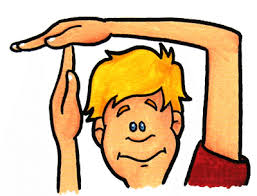 Уколико на почетку испита читаш сва питања и немаш одговор ни на једно од њих:
          -прочитај поново сва питања и подвуци речи које се односе на области или теме  које познајеш и које си научио. Врати се на питања која ти се чине значајнијим и полако покушај да размислиш како би могао да одговориш на њих.
Уколико ти се учини током испита да нећеш стићи све да урадиш и да нема довољно времена:
           -покушај да сажмеш свој одговор тако да обухвати оно што се захтева у задатку. Уколико утрошиш превише времена на писање дугачких одговора поред тога што ћеш каснити са радом, може се десити и да не одговориш на само питање.
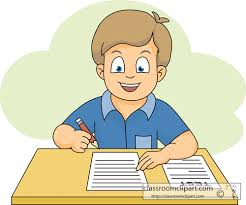 На који начин можемо да се изборимо са тремом?
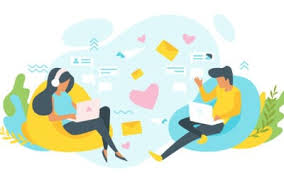 -Поделите са другим ученицима  своја искуства треме. Одаберите можда баш оне догађаје када сте имали неку непријатност или проблем. Испричајте како се све завршило. 
-Подсетите себе  да су ситуације које нас посебно узнемиравају или у којима нисмо до сада били успешни, иако нам се то не чини тако, заправо одлична прилика да боље упознамо себе, напредујемо и сазревамо.
- Постоји више различитих начина на које се можемо носити са тремом, али је свакако најважнији подршка и подстицај блиских људи.

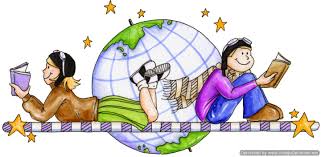 На који начин можемо да се изборимо са тремом?
Приступи припреми испита као припреми за маратон и покушај да се унапред припремиш ментално и физички за стресну ситуацију каква је завршни испит.
Избегавај мисли попут нећу урадити добро испит, заблокираћу се као и до сад, нећу одговорити ни на једно питање,..Приступи завршном испиту размишљајући о позитивним исходима- фокусирај се на оно што разумеш, оно што си припремио од градива, оно што можеш да урадиш везано за испит. 
Ово није тренутак да правиш велике промене у свом раду или распореду активности. Неке мале промене могу бити корисне за тебе, да размотриш досадашње залагање у припреми испита, своје обавезе, сатницу за све активности у току дана и у складу са тим планирање времена за учење, породицу, дружење, физичку активност, слободно време,..
Не анализирај своје постигнуће и постигнуће других, јер ће те то учинити само нервознијим и несигурнијим. Запамти да се свако  припрема  за испит својим темпом, у складу са својим могућностима и навикама.
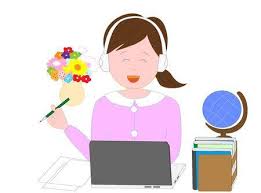 Коме можете да се обратите за подршку?
Ови савети су врло једноставни и јасни, али морамо знати да сви различито реагујемо на стресне ситуације и да нешто што је за једну особу тренутна потешкоћа, за другу је насавладива препрека.
Дакле, трему осећамо сви пред важне догађаје када страхујемо да ли ћемо бити довољно успешни и испунити своја или туђа очекивања. Важно је препознати и потражити  савет како превазићи страх од неуспеха. Можемо се обратити родитељима, наставницима, пријатељима, другим ученицима,  а уколико препознате  да је страх  претерано изражен, стално праћен физичким симптомима (дрхтавице, бледила, презнојавања, стомачним тегобама),да су вам  мисли блокиране (да не можете да се сетите ни онога што заиста знате) и уколико се  ови симптоми понављају из ситуације у ситуацију и онемогућавају да искажете своја знања и способности, требало би да се обратите стручном лицу.
      У школи се за помоћ обраћате школском психологу који ће најпре у разговору са вама проценити да ли је ваша трема адекватна тј. да ли ваша процена ситуације и ваших способности одговара реалности или не. Затим ће се приступити конкретним корацима за превазилажење треме (технике релаксације, провежбавање ситуација, подизање самопоуздања...).
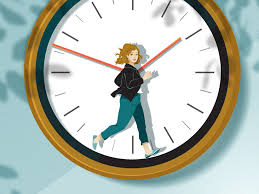 Запамтите..
Завршни испит је само једна од ситуација која захтева ваше прилагођавање, припрему и смиреност. Ово је одлична прилика да развијете вештине и научите како да се носите са стресним ситуацијама убудуће, током школовања, а и у различитим ситуацијама у свакодневном животу.
На тај начин ћете моћи да искажете своје потенцијале, своја знања и вештине, а уједно ћете се осећати добро, пријатно и спремно у целом том процесу.
Волела бих да чујем ваша размишљања и утиске на ову тему, па вас позивам да их шаљете у оквиру групе ЧОС вашег одељења на M.Teams-у.  Уједно се надам да ће се стећи услови да на ову тему више разговарамо и уживо на часу у школи. 
За сва додатна питања и дилеме ми се можете обратити у школи, путем платформе M.Teams или мејл адресе  psiholog.putnik@gmail.com.
Хвала вам на пажњи!
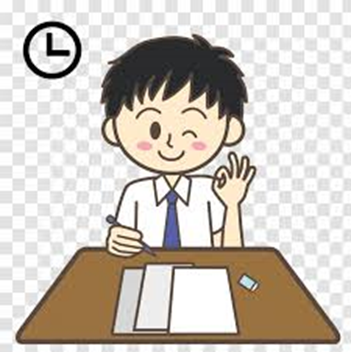